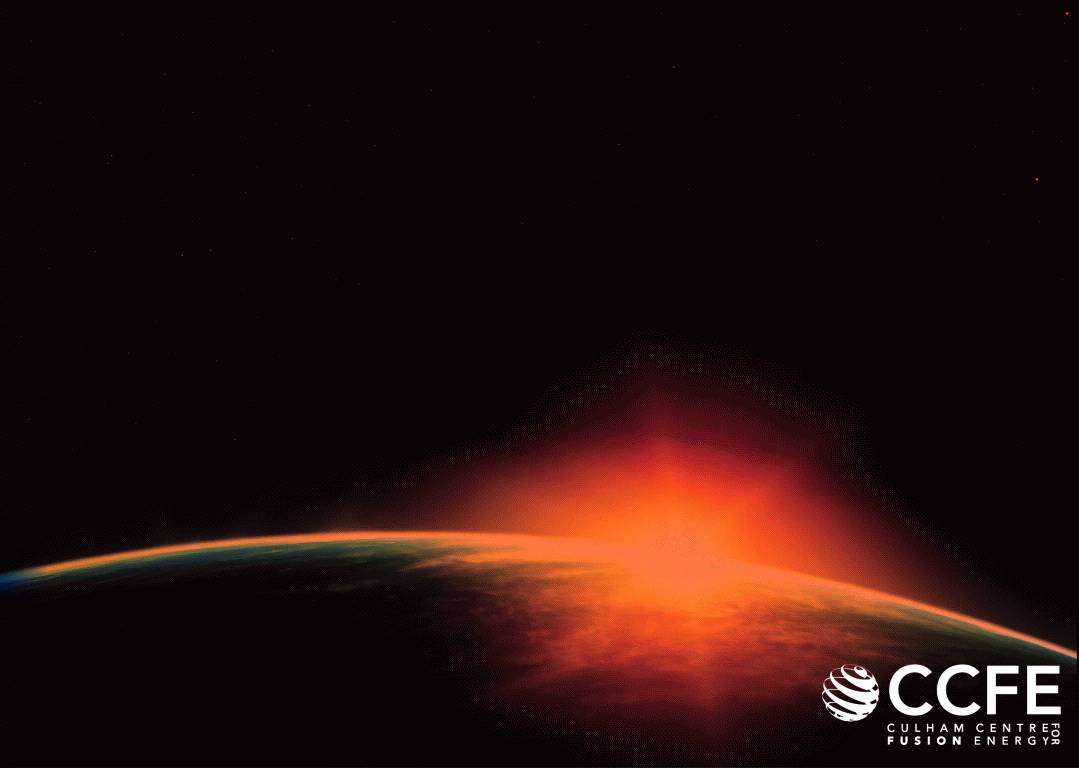 Understanding ELM mitigation by resonant magnetic perturbations on MAST
Andrew Kirk 
on behalf of

I. Chapman,  Yueqiang Liu, G. Fishpool, J.R. Harrison, S.Saarelma,  R. Scannell, A.J. Thornton 
EURATOM / CCFE Fusion Association

A. Allen, P. Denner, B. Dudson
University of York

 Yunfeng Liang
EURATOM/FZ Julich

P. Cahyna, M. Paterka
EURATOM/IPP.CR, Prague

E. Nardon
Euratom/CEA Cadarache
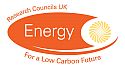 CCFE is the fusion research arm of the United Kingdom Atomic Energy Authority
1
Motivation
Type-I ELMs are predicted to be a factor 20 too large in ITER baseline scenario
 
 One technique that has been shown to reduce the size of ELMs is the application on Resonant Magnetic Perturbations (RMPs)

 Need to understand how RMPs control ELMs to make predictions for ITER  

 MAST is equipped with a flexible coil set – 6 coils in the upper row and 12 coils in the lower row
Can produce a wide variety of configurations

n=3: Even, Odd, 30L, 90L 
n=4
n=6

Unique potential to adjust angle of perturbation during the shot
2
ELM mitigation – LSND
ELM mitigation established on MAST using RMPs with n=4 or 6 in LSND discharges
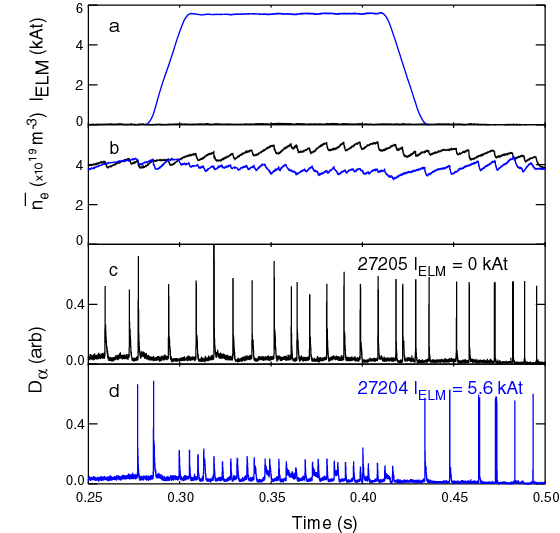 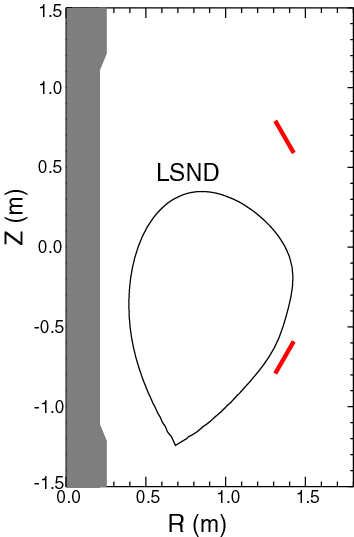 ELM frequency increased by up to a factor of 5
3
ELM mitigation - CDN
ELM mitigation established on MAST using RMPs with n=3 in CDN discharges
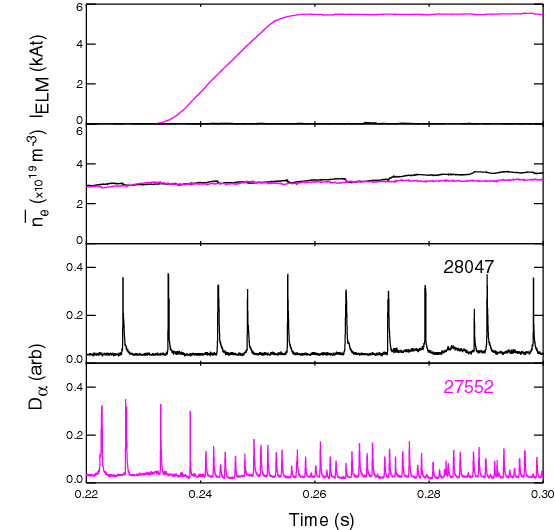 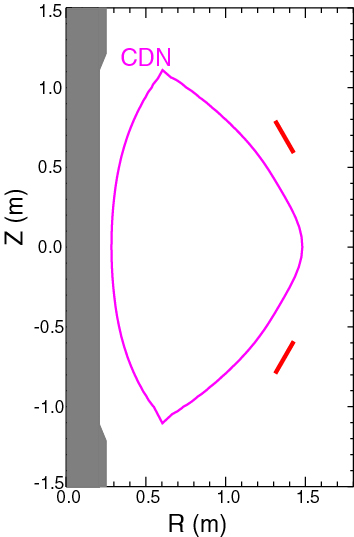 ELM frequency increased by up to a factor of 9
4
Parameter scans
Scans have been performed over many plasma parameters
 RMP strength, density, collisionality,  plasma shape, RMP alignment….
q95 scan                        Pitch angle of perturbation
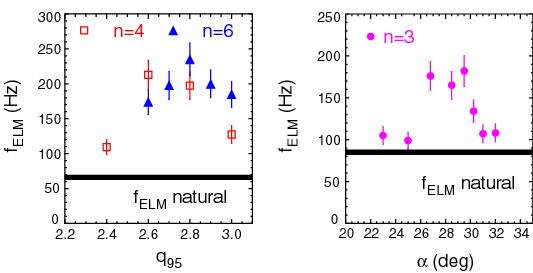 ELM mitigation established over a wide range of discharges but no ELM suppression
5
Parameter scans
Scans have been performed over many plasma parameters
 RMP strength, density, collisionality,  plasma shape. RMP alignment….
q95 scan                        Pitch angle of perturbation
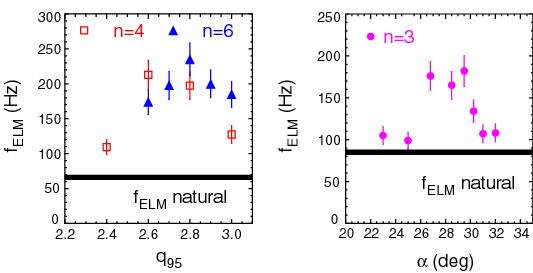 ELM mitigation established over a wide range of discharges but no ELM suppression
So what parameters determine the onset and level of mitigation?
6
Modelling the effect of RMPs
7
Threshold for onset of ELM mitigation
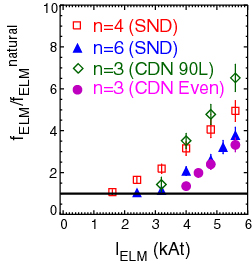 ELM frequency increases linearly with IELM above a threshold value that is scenario and ELM coil configuration dependent

Can we find a single parameter from modelling that unites these threshold values?
8
Vacuum modelling
IELM scan converted to DsChirikov>1 or brres using ERGOS
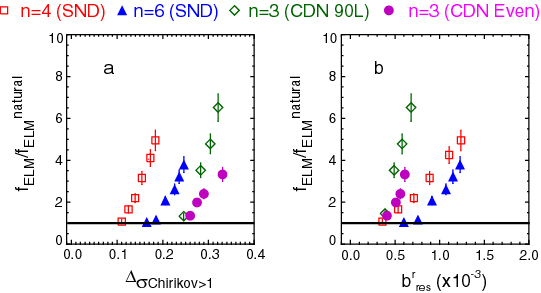 Threshold depends on the plasma scenario and  
ELM coil configuration
9
Plasma response modelling
Plasma response modelling using MARS-F
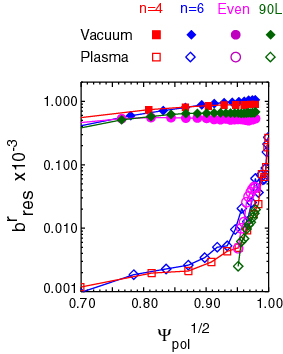 Included plasma effects using MARS-F which is a single fluid linear MHD code, which solves the full resistive MHD equations in full toroidal geometry 

– the code allows for plasma response and screening due to toroidal rotation to be taken into account
Large reduction in size of resonance components
10
IELM scan – Plasma response modelling
Plasma response modelling using MARS-F
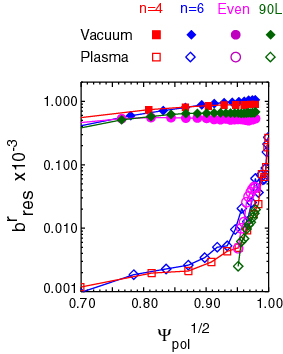 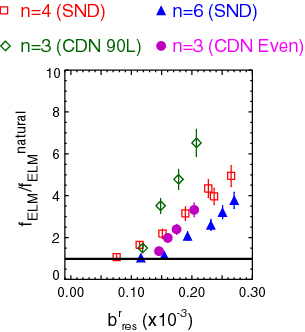 Large reduction in size of resonance components
Spread reduced but still no clear threshold
ELM mitigation for brres >0.1x10-3
11
Plasma response modelling
Effect of RMPs on LSND core plasma rotation
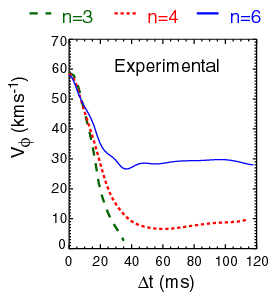 After RMPs are applied the core rotation is strongly braked

Braking so severe in n=3 case that back transition to L-mode occurs

n=4 and n=6 saturated non-zero levels are reached

RMP penetration has been modelled with the quasi-linear MARS-Q code, which includes both the JxB and NTV torques
12
Plasma response modelling
Effect of RMPs on core plasma
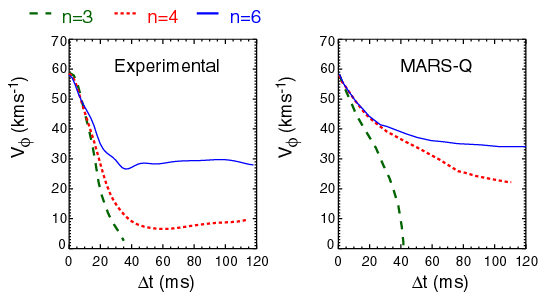 Good agreement found in the braking time and the resulting saturated levels
13
ELM energy loss and 
target heat loads
14
ELM energy losses
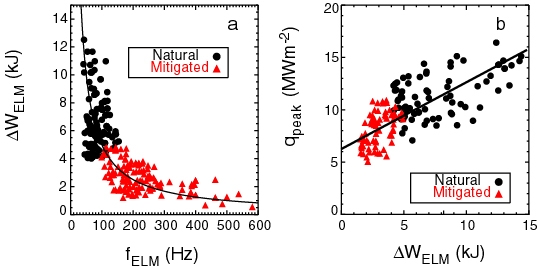 DWELM.fELM~const
WMHD decreases by ~10 %
from ~60 to ~55 kJ
15
ELM energy losses
ELM mitigation does reduce target heat loads
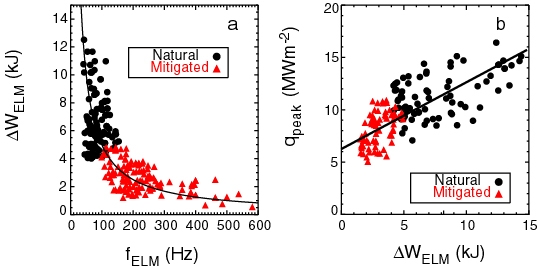 qpeak decreases but more slowly than DWELM

3x decrease in DWELM 1.5 decrease in qpeak
DWELM.fELM~const
WMHD decreases by ~10 %
from ~60 to ~55 kJ
16
Effect of RMPs on 
ELM and 
pedestal characteristics
17
Effect of RMPs on ELM filaments
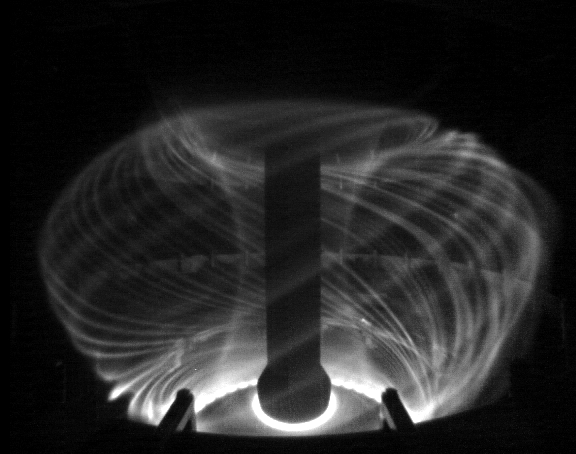 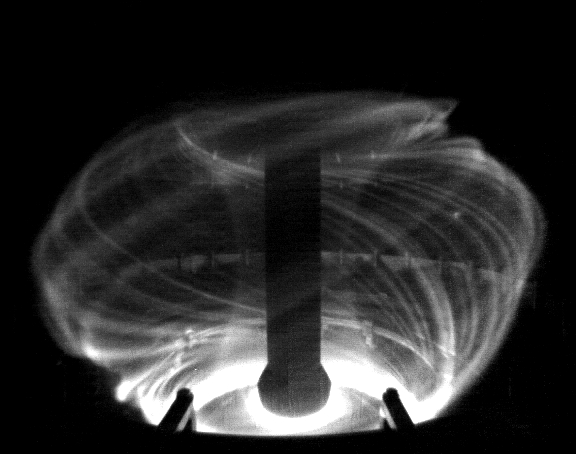 26580 IELM= 0 kAt
26579 IELM= 5.6 kAt
Natural and Mitigated ELMs look very similar
18
Effect of RMPs on ELM filaments
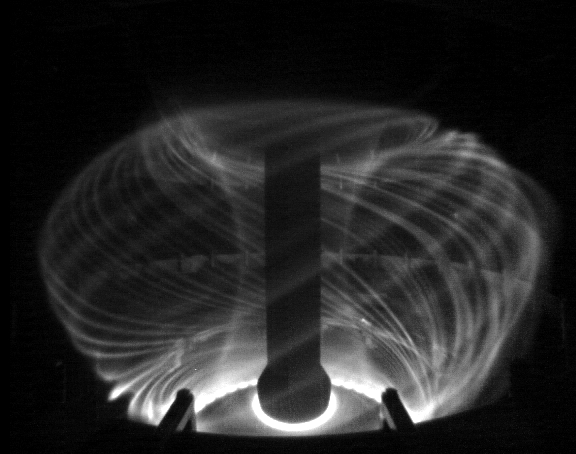 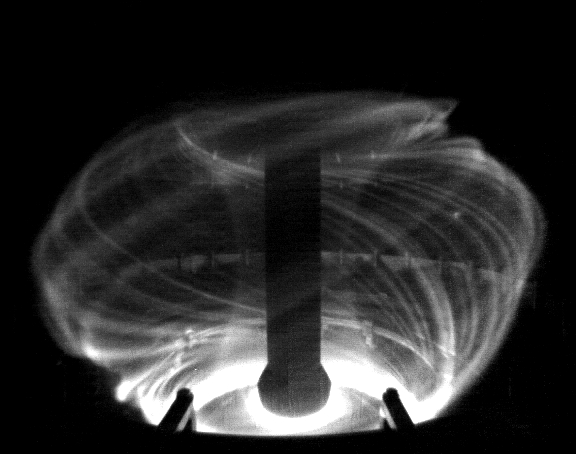 26580 IELM= 0 kAt
26579 IELM= 5.6 kAt
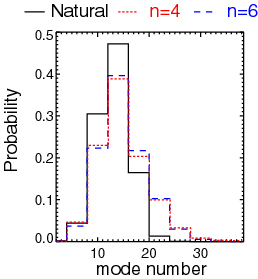 An analysis of the mode number of the filaments suggests that:
- the mitigated ELMs are still type I ELMs 
- they are just smaller and more frequent
19
Change in pressure pedestal
Effect of
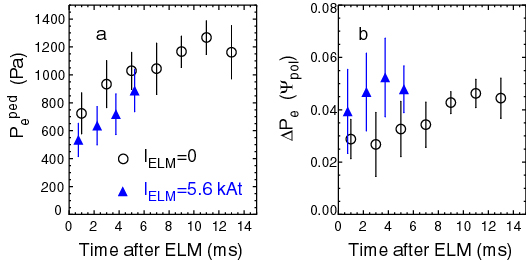 Pedestal height evolution similar
– just ELM period shorter
But wider pedestal throughout ELM cycle
RMPs cause a drop in the pressure gradient
20
Change in pressure pedestal
Effect of
Stability analysis using the ELITE code
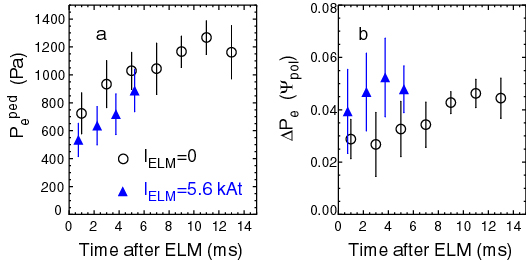 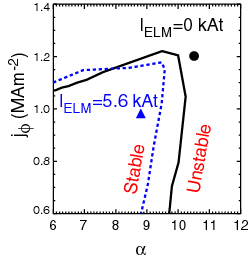 Applying RMPs moves plasma inside the P-B stable region
21
Change in pressure pedestal
Effect of
Stability analysis using the ELITE code
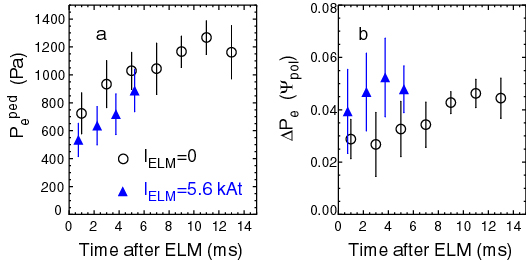 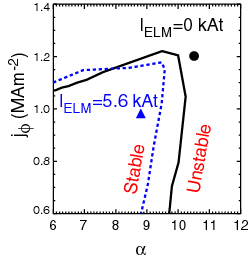 Applying RMPs moves plasma inside the P-B stable region
So what causes the ELM destabilisation?
22
Lobes at the X-point
23
Observation of lobes near the X-point
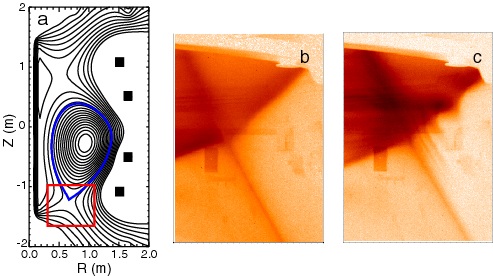 The data presented are from a He II filtered camera system viewing the lower divertor
~1.8mm spatial resolution in tangency plane and with 500 Hz temporal resolution
24
Observation of lobes near the X-point
Application of RMPs in n=6
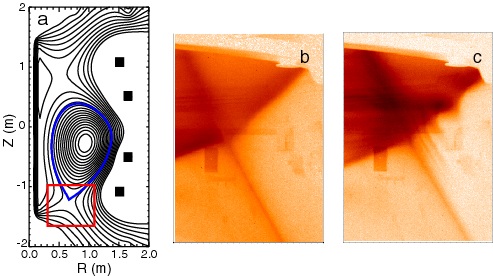 IELM (kA)
The data presented are from a He II filtered camera system viewing the lower divertor
~1.8mm spatial resolution in tangency plane and with 500 Hz temporal resolution
Lobe structures are observed when
IELM>ITHR
25
Lobe characteristics
No RMP
X-point structures form due to the
application of RMPs

“Lobes” appear when RMP coil current is above a threshold
Only observed when perturbation is resonant, 
     i.e. induces pump-out in L-mode or increases ELM frequency in H-mode
Beyond threshold, lobe extent varies linearly with coil current
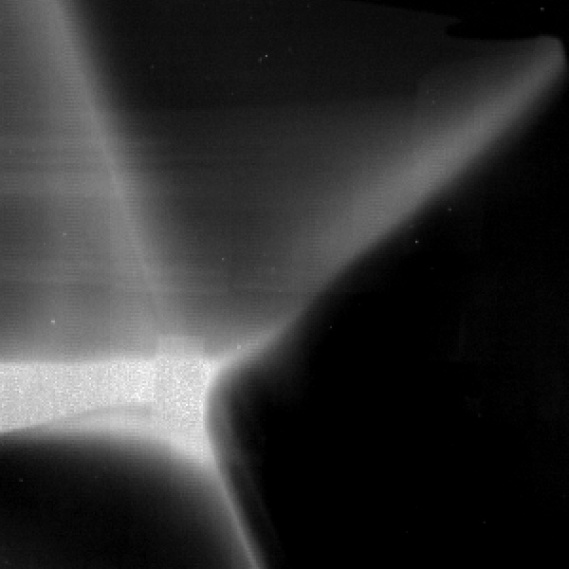 n=6 RMP
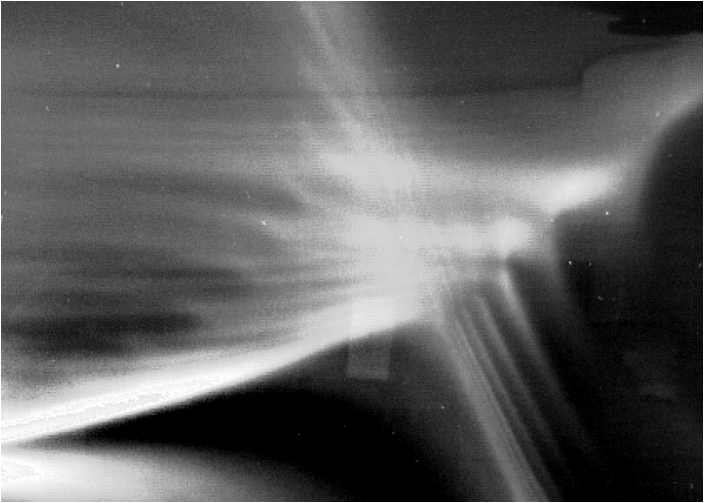 26
Lobe characteristics
n=4 RMP
X-point structures form due to the
application of RMPs

“Lobes” appear when RMP coil current is above a threshold
Only observed when perturbation is resonant, 
     i.e. induces pump-out in L-mode or increases ELM frequency in H-mode
Beyond threshold, lobe extent varies linearly with coil current
Number and location of lobes vary with RMP configuration
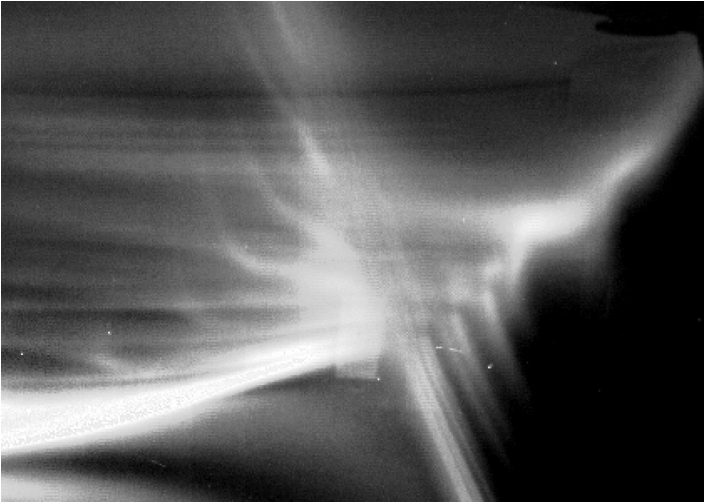 Shot 27813, 238ms
n=6 RMP
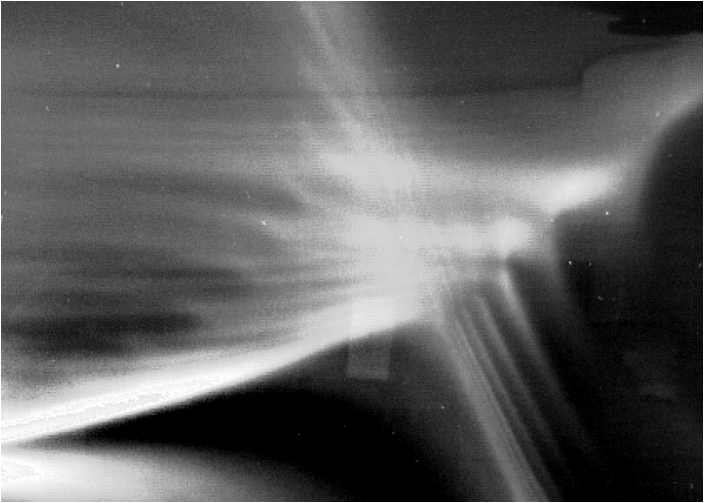 27
Comparison with modelling
Lobe location and extent calculated by following magnetic field lines within 3D fields with ERGOS 
Lobes are 3D structures, varying with toroidal location
Camera Image
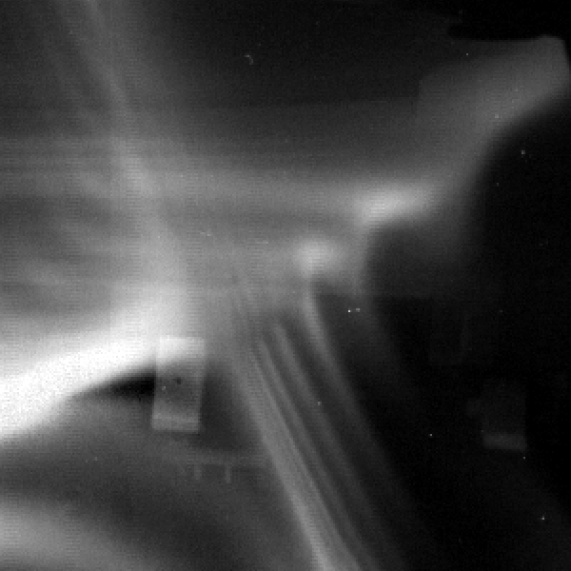 Shot 27813, 320ms
n=6, IELM=5.6kAt
28
Comparison with modelling
Lobe location and extent calculated by following magnetic field lines within 3D fields with ERGOS 
Lobes are 3D structures, varying with toroidal location
Mapping onto image shows good agreement with the number and location of the lobes but they appear too large
Camera Image
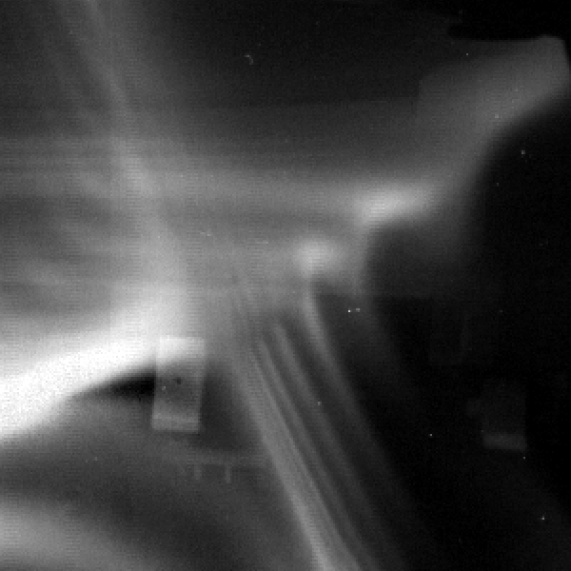 Shot 27813, 320ms
n=6, IELM=5.6kAt
29
Comparison with modelling
Lobe location and extent calculated by following magnetic field lines within 3D fields with ERGOS 
Lobes are 3D structures, varying with toroidal location
Mapping onto image shows good agreement with the number and location of the lobes but they appear too large
Camera Image
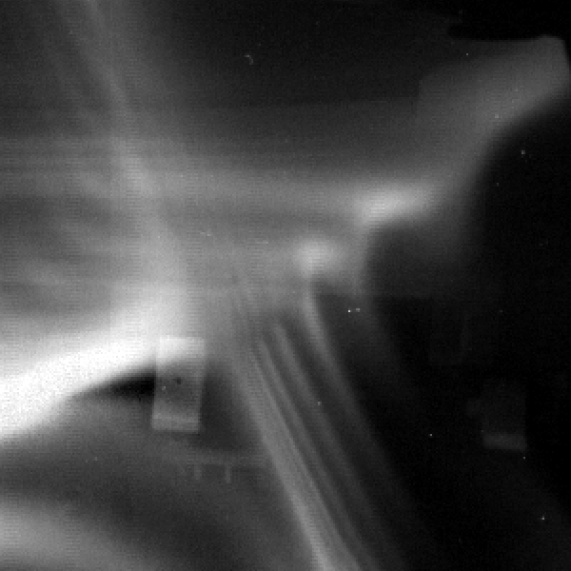 Shot 27813, 320ms
n=6, IELM=5.6kAt
When comparing calculated lobe structure and experimental data, need to account for:
The distribution of light emission in the plasma
Plasma screening of the applied fields
Parallel and perpendicular transport
30
Image simulations
Camera Image
Camera images have been simulated using ray tracing of camera lines of sight through plasma emission
Light distribution (n) determined from comparison with data before RMPs applied

 Lobes appear too large
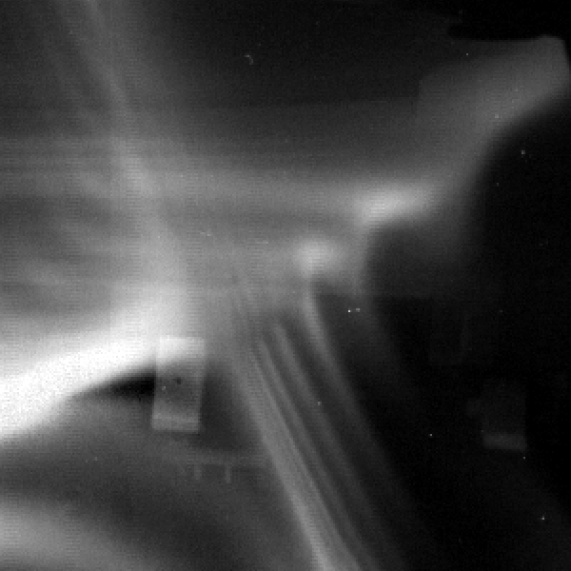 Shot 27813, 320ms
n=6, IELM=5.6kAt
Modelled Image (n=6, IELM = 5.6kAt)
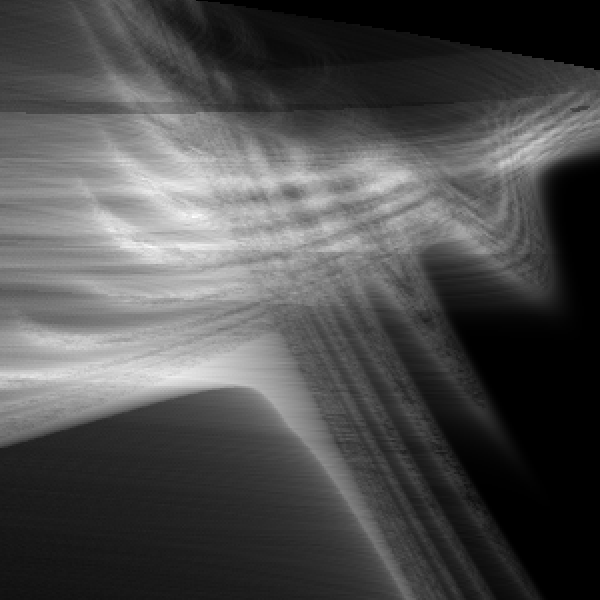 31
Image simulations
Camera Image
Camera images have been simulated using ray tracing of camera lines of sight through plasma emission
Light distribution (n) determined from comparison with data before RMPs applied

Including plasma screening assuming ideal plasma response out to YN~0.97-0.98

 Good description of lobe length and width

Suggesting that the fields penetrate 2-3% inside the plasma
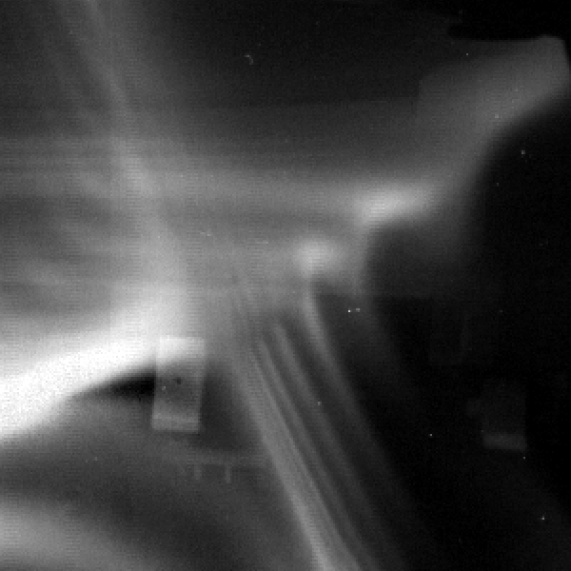 Shot 27813, 320ms
n=6, IELM=5.6kAt
Modelled Image (including screening)
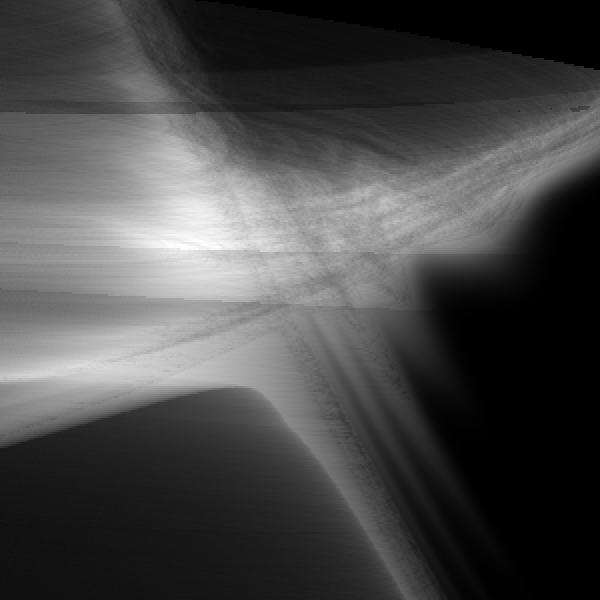 32
Possible implication on stability
33
Possible effect on ELM stability
In H-mode, edge pedestal evolves between ELMs
Pressure increases until it reaches peeling-ballooning stability boundary
Triggers ELMs
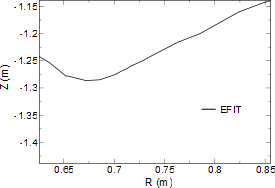 P-B Stability boundary
Cartoons
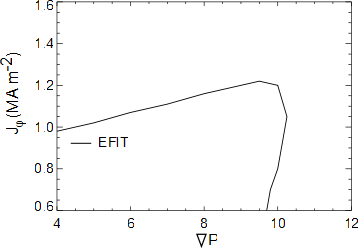 34
Possible effect on ELM stability
In H-mode, edge pedestal evolves between ELMs
Pressure increases until it reaches peeling-ballooning stability boundary
Triggers ELMs
Lobes or 3D effects decrease the P-B boundary
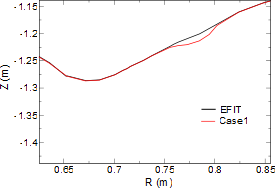 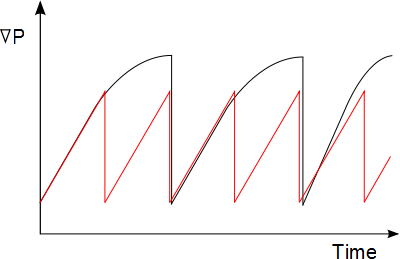 P-B Stability boundary
Cartoons
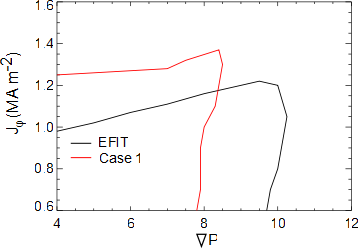 Triggering ELM earlier in the ELM cycle
35
Possible effect on ELM stability
In H-mode, edge pedestal evolves between ELMs
Pressure increases until it reaches peeling-ballooning stability boundary
Triggers ELMs
Lobes or 3D effects decrease the P-B boundary
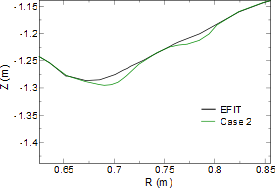 P-B Stability boundary
Cartoons
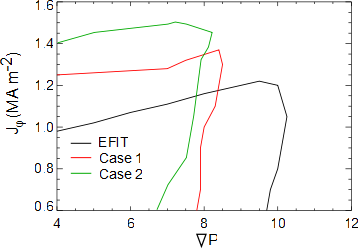 Triggering ELM earlier in the ELM cycle
36
Summary
ELM mitigation has been obtained in MAST LSND and CDN plasmas using RMPs with toroidal mode numbers n=3, 4 and 6

 Scans of various parameters have shown that fELM can be increased by up to a factor of 9 but ELM suppression has not been obtained 

 In the ELM mitigated phases the edge pressure gradient is reduced

 Associated with this mitigation Lobe structures have been observed near the X-point, and the length of these lobes is correlated with the increase in ELM frequency

 These lobes or other 3D effects are not currently included in peeling-ballooning stability calculations – their inclusions may help explain how ELM mitigation occurs
37
Backup slides
38
Operational range explored
ELM mitigation established but no ELM suppression
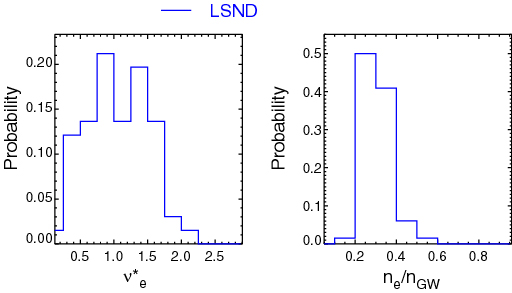 Collisionality range “misses” the DIII-D suppression windows

n*e < 0.3 or n*e>2
Marginal overlap with AUG type I ELM suppression window 
 ne/nGW>0.53
39
Operational range explored
ELM mitigation established but no ELM suppression
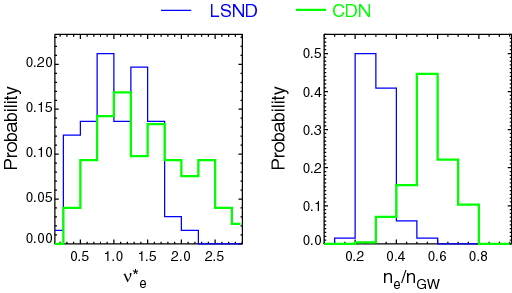 CDN plasmas are in the DIII-D (n*e>2) and AUG (ne/nGW>0.53)  
suppression windows  

BUT neither device has reported a window to get ELM suppression in CDN
40
Observation of lobes near the X-point
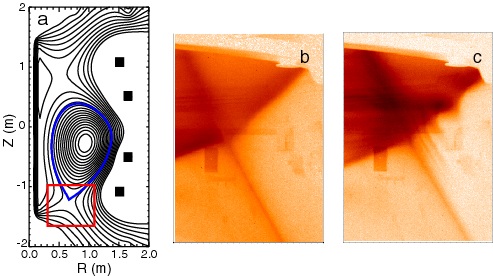 X-point observed with a filtered camera 
~1.8mm spatial resolution in tangency plane
500 Hz temporal resolution
Only observed when IELM>ITHR
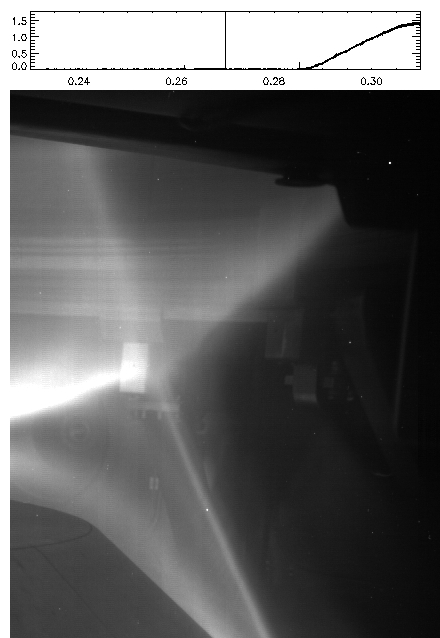 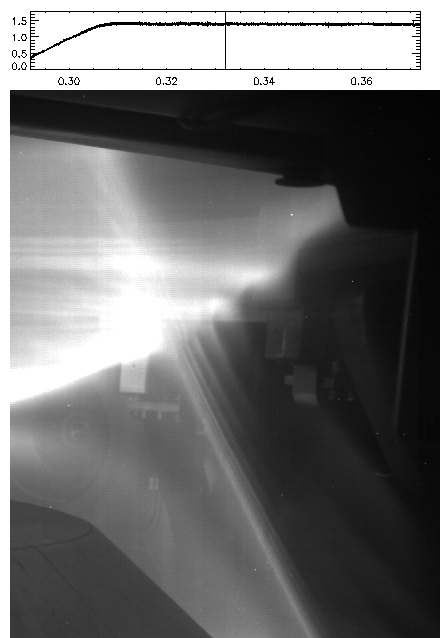 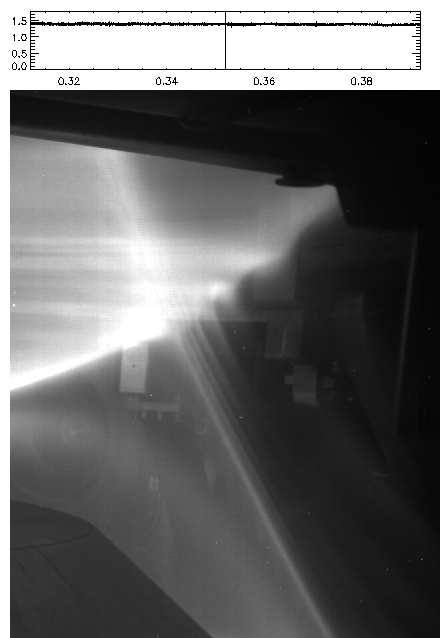 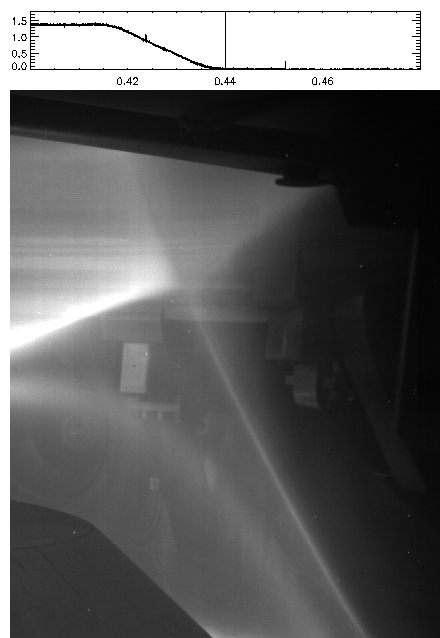 41
Lobe characteristics
n=4
X-point structures form due to the
application of RMPs

“Lobes” appear when RMP coil current is above a threshold
Only observed when perturbation is resonant, 
     i.e. induces pump-out in L-mode or increases ELM frequency in H-mode
Beyond threshold, lobe extent varies linearly with coil current
Number and location of lobes vary with RMP configuration
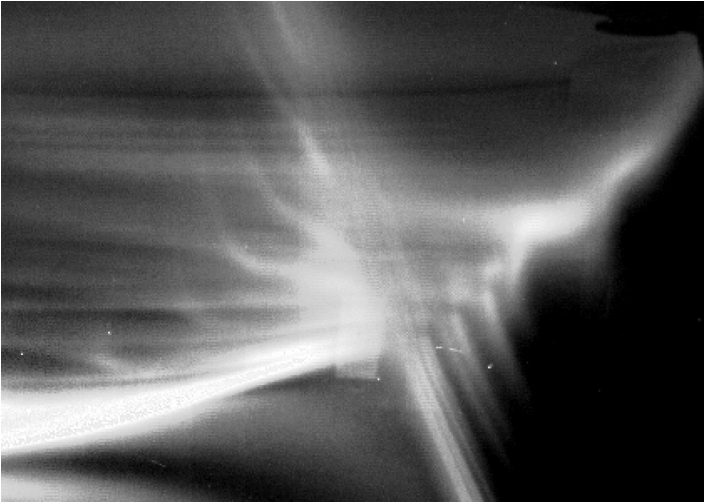 Shot 27847, 307ms
Shot 27813, 238ms
n=6
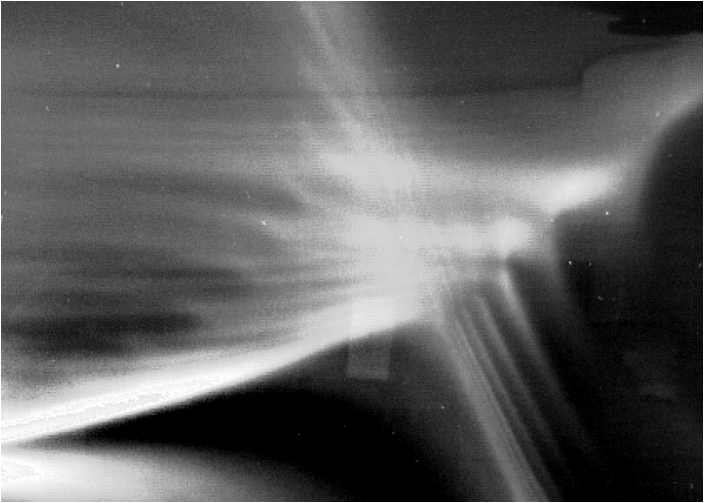 Shot 28002, 327ms
42